Overall Report of Pi Logger system
Hiroshi OKAMOTO.
From 2018-11-08 to 2018-11-18
Air Pressure.
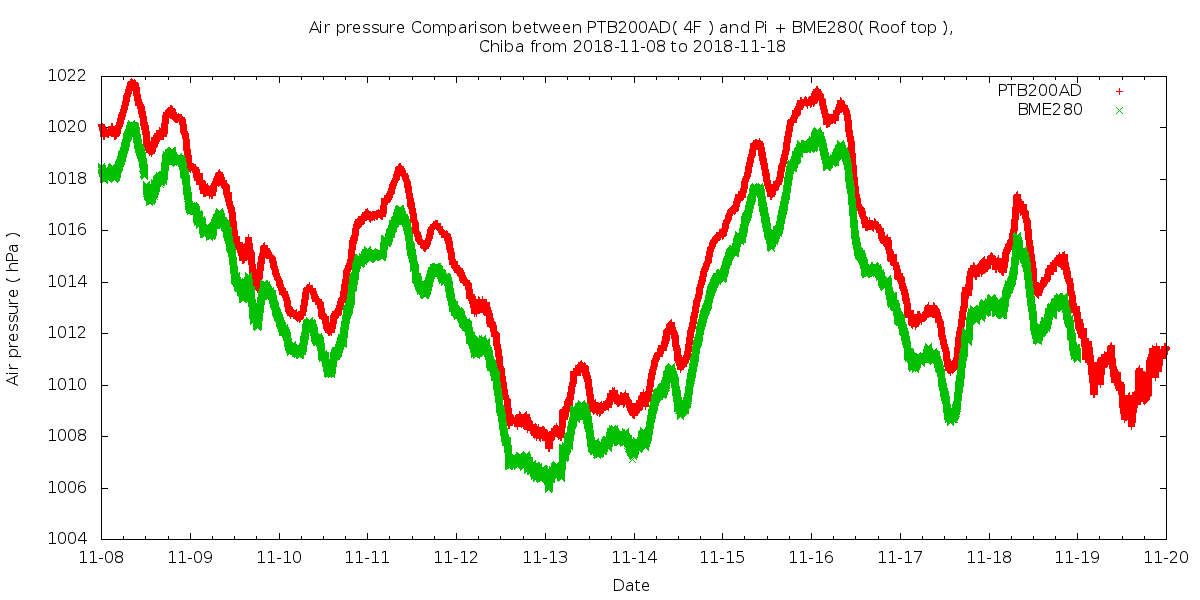 Temperature.
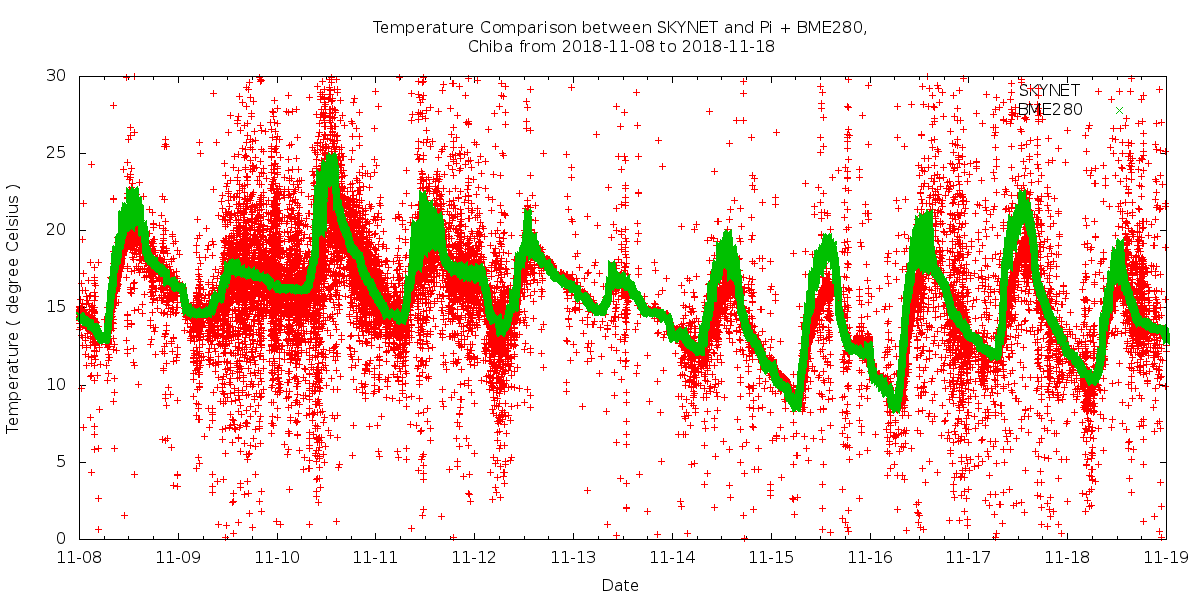 Relative Humidity.
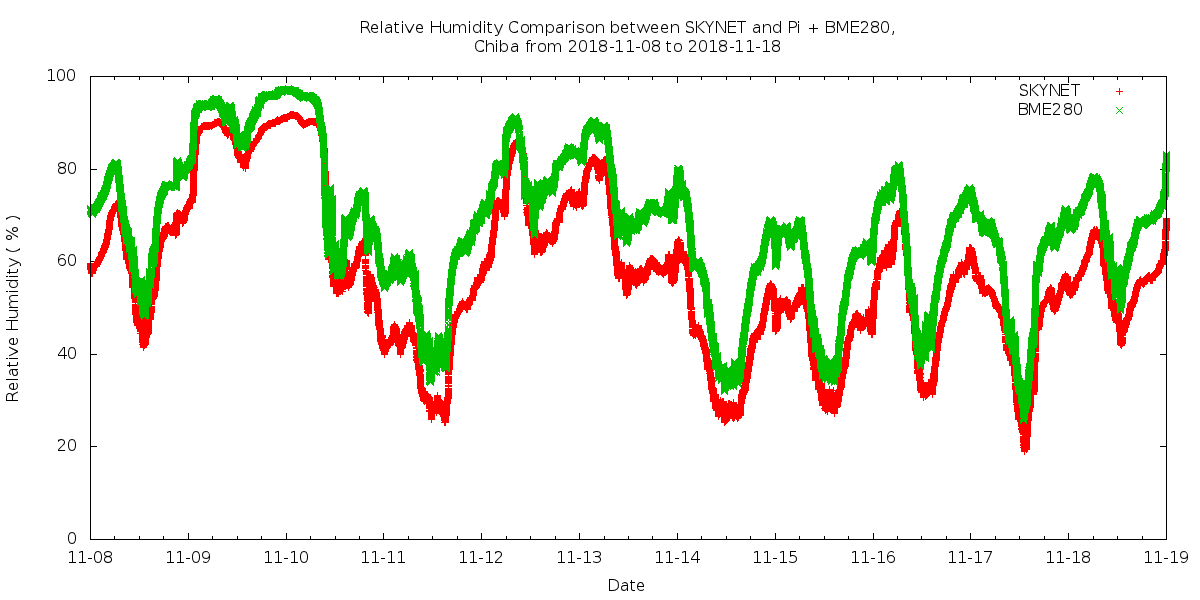